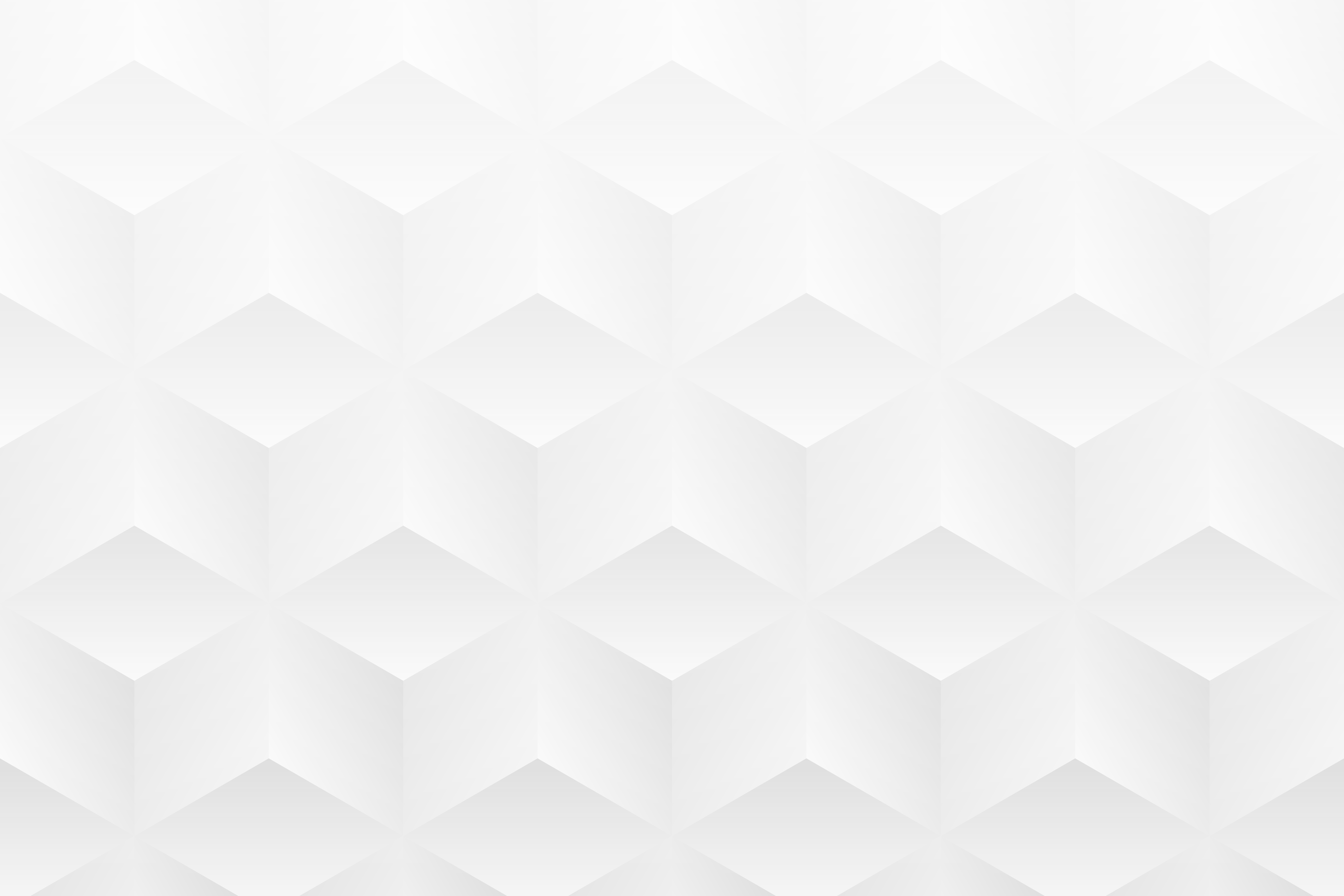 EXEMPLO DE MODELO DE APRESENTAÇÃO DE ESTUDO DE CASO DE SLIDE ÚNICO EM POWERPOINT
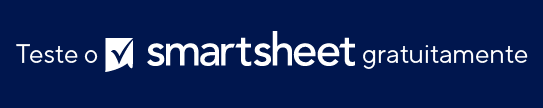 ESTUDO DE CASO DAS SOLUÇÕES PARA VE DA POSITIVE CHARGE
CRIADO POR
Romy Bailey

Data de criação: DD/MM/AA
ESTUDO DE CASO DA POSITIVE CHARGE
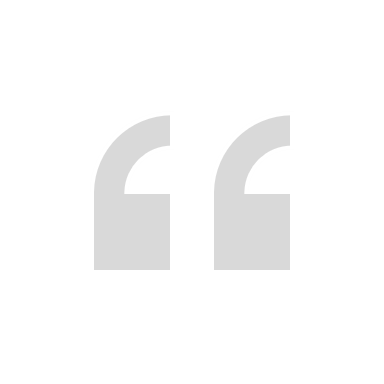 SOLUÇÃO
ABORDAGEM
PROBLEMA
A revolução na logística de veículos elétricos não consiste apenas nos veículos, mas também na infraestrutura de apoio.
A Positive Charge lançou uma rede inovadora de estações de recarga de alta velocidade para VEs em vários locais. 
Essas estações estão estrategicamente localizadas nos principais centros logísticos para maximizar a acessibilidade e reduzir o tempo de inatividade das frotas de logística elétrica.
Nossa abordagem envolveu uma análise aprofundada das rotas logísticas para identificar os locais ideais para as estações de recarga. Fizemos parcerias com empresas locais para a colocação de estações, garantindo o mínimo de interrupções. 
Nossa equipe também implementou um software avançado para o gerenciamento contínuo do cronograma de recarga, integrando dados em tempo real para otimizar o uso.
Nas áreas urbanas, a falta de estações de recarga de veículos elétricos eficientes e acessíveis dificultou a adoção de veículos elétricos, principalmente entre as empresas de logística. 
Nossa pesquisa indicou uma redução de 30% na eficiência operacional devido à infraestrutura de recarga limitada.
- Dra. Emily Zhau, engenheira líder de transportes, EV Innovations Inc.
A rede da Positive Charge tem sido um divisor de águas para a logística urbana, reduzindo o tempo de recarga da nossa frota em 40%.
- Denis Vidal, gerente de frota da Efficient Logistics Solutions
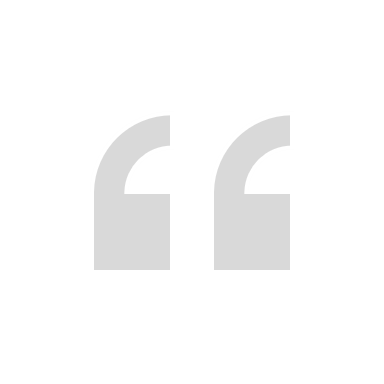